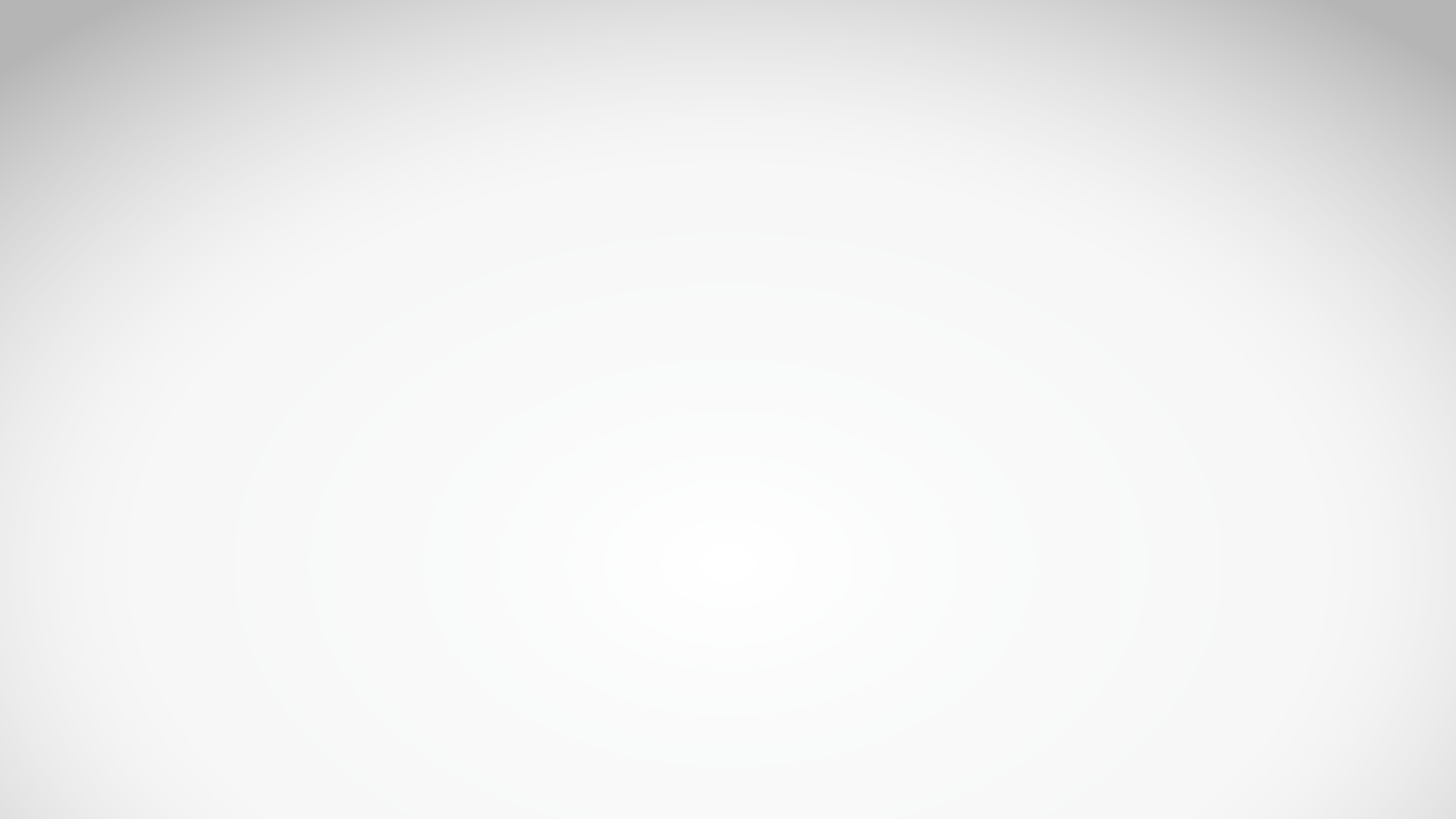 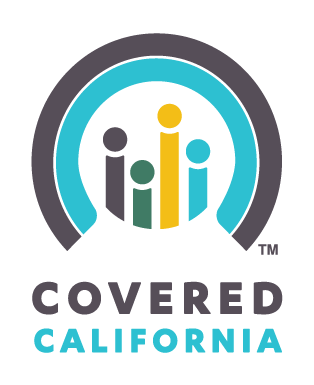 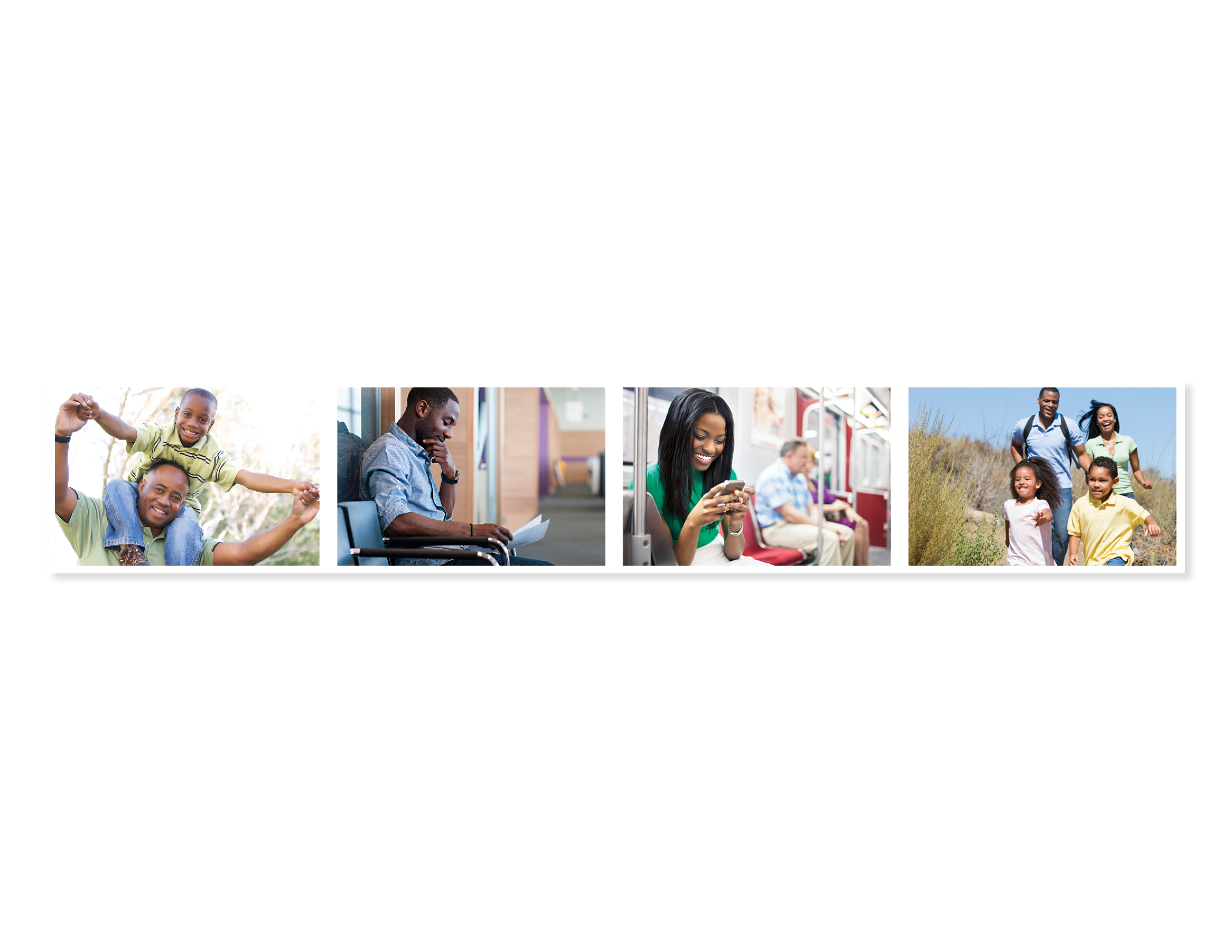 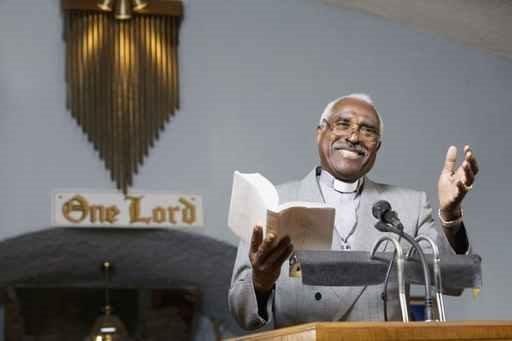 Covered California: This Way To Health insurance
2020 – 2021
[Speaker Notes: Covered California is the state’s health insurance marketplace where Californians can find affordable, high-quality insurance. Being covered is the best plan, especially when it comes to health insurance during this COVID-19 pandemic. Consumers can purchase health insurance from well-known, brand-name carriers, such as Kaiser Permanente and Blue Shield of California, and most receive financial help to assist in paying their monthly premiums.
On the heels of the recent announcement by President Joe Biden to strengthen the Affordable Care Act, Covered California has established a special-enrollment period beginning in February 2021 through May 15, 2021 to give any uninsured Californians more opportunities to sign up for health care coverage, as the country continues to grapple with the COVID-19 pandemic and economic recession. .
Covered California estimates that nearly a million consumers could be eligible for a new state subsidy program that lowers the cost of their health care coverage.
And it’s vital that Black Californians have health coverage right now during this age of COVID-19, because Blacks have higher rates of getting the coronavirus than any other ethnic group. This is because Blacks suffer from higher incidences of diabetes, high blood pressure, asthma, cancer and other chronic diseases. In addition, many Blacks are essential workers and must report to work in person, and therefore have more exposure to the virus.
And In terms of health care costs, what happens if you get the coronavirus, break your leg, or your child falls and needs stitches – if you DON’T have health insurance? That’s right, it will cost you thousands of dollars in medical expenses, and may put you and your family in financial debt, which may even lead to bankruptcy.
Well. know that Covered California is in your corner! And more financial help is available to more Californians than ever before greatly reduce their monthly health care costs and help ensure they get the health coverage they need.
Having health insurance in place to help cover the cost of “life’s unexpected moments” provides financial protection for you and your family, and will give you peace of mind knowing you'll have it when you need it! 
And state law requires Californians to have health insurance coverage in 2021 , or face a penalty unless you qualify for an exemption. In general, the penalty will be at least $750 for individuals, half that amount for children, and approximately $2,250 for a family of four. And that’s not cheap!]
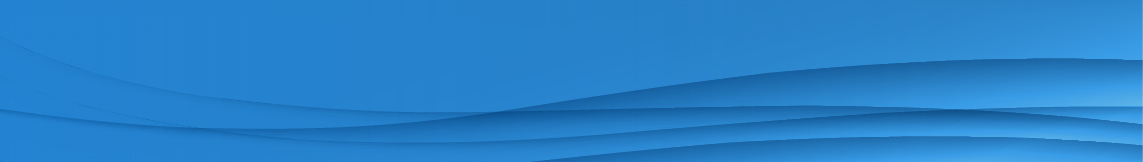 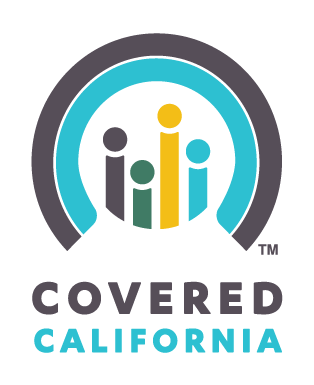 You Deserve Good Health
Good health is life lived at your full potential — physically, mentally, socially and spiritually.
John 10:10 speaks about this as the “abundant” life, which is God’s will for us.
[Speaker Notes: Covered California embraces the idea that everyone has a right to good health. 
Good health is life lived at your full potential — physically, mentally, socially and spiritually.
And it’s what John 10:10 calls the “abundant” life, which is God’s will for us. 
Today, we want to talk for a few minutes about how we can assure good health for ourselves and our family. 
One of the ways is to make sure we all have health insurance. The good news is that here in California, we have Covered California.
And through Covered California, eligible Californians can get financial help to assist in paying for their monthly health care costs, which makes it more affordable than ever before.]
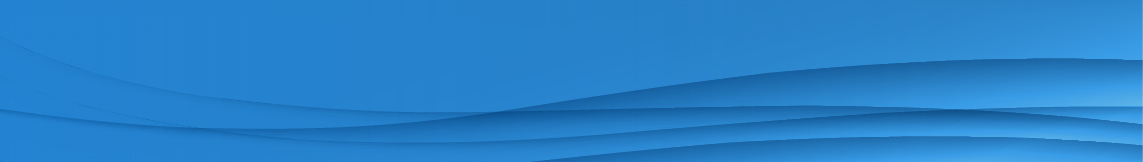 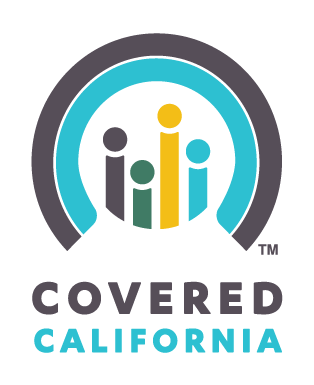 Covered California at a Glance
About 1.6 million active Covered California members statewide.
Nearly 13 million more covered by Medi-Cal.
Affordable premiums and new state subsidies
Half a million people are seeing average monthly savings of $500 to $600
Protections for those with pre-existing conditions.
Increased health benefits that all insurers must offer.
All Californians must have health coverage or pay costly penalties at tax time.
[Speaker Notes: In California, about 1.6 million people are active members in Covered California.
Another 13 million are covered under low-cost or no-cost Medi-Cal health plans.
Premiums are affordable and there are new state subsidies, even for middle income Californians, which means payments are kept low to fit your budget.
 And consumers are saving an average of $500 a month for health care costs, with the new state subsidy program.
And there are mandated protections for consumers, like for those with pre-existing conditions like diabetes, high blood pressure, and asthma
Also there are richer benefits that all health plans must offer, such as mandated, free preventive health services, maternity care, and hospitalization.
The new state law that took effect in January 2020 requires that all California have health insurance -- or they will have to pay hefty penalties at tax time. The penalties for not having health insurance are $750 for individuals, half that for children, and up to $2,500 for a family of 4. That will definitely hurt your wallet!

Now let’s take a moment to talk about the protections offered by Covered California and Medi-Cal health plans under the Affordable Care Act – aka Obamacare.]
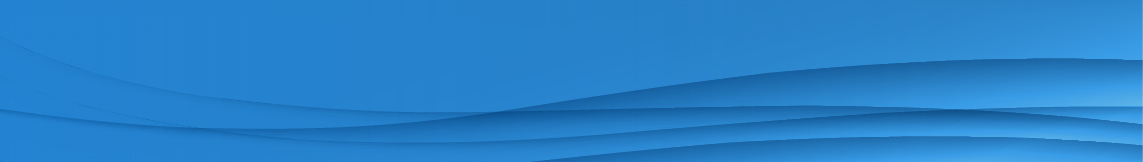 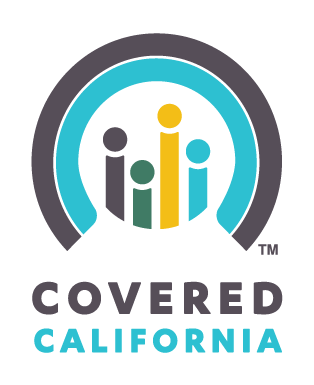 You’re Protected
Benefits and Protections
You cannot be denied coverage. 
No lifetime limits on how long you can stay in the hospital.
Children up to age 26 can stay on their parent’s insurance plan.
Most of the money paid for premiums must be spent on medical care and quality-improvement activities.
[Speaker Notes: You cannot be excluded from coverage due to a pre-existing medical condition. 
No more lifetime limits on essential health benefits, such as hospital stays.
Your application cannot be re-examined in order to cancel, or take away your coverage due to unintentional mistakes or minor omissions.
Children up to age 26 can stay on their parent’s insurance plan.
Insurers are now required to spend the vast majority of premium dollars on medical care and quality-improvement activities, and a smaller, limited amount on overhead expenses such as marketing, profits, salaries, administrative costs and agent commissions. 
As a result, under Covered California you can be confident that all plans offer value, and you can shop and compare to find the plan that’s best for you and your family.]
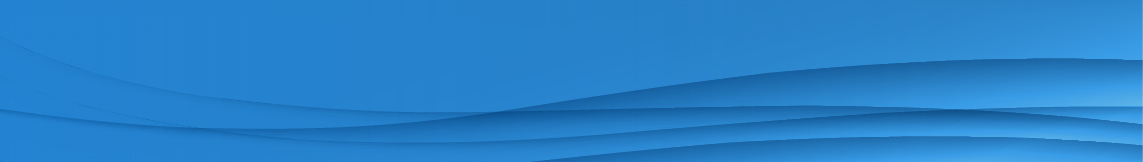 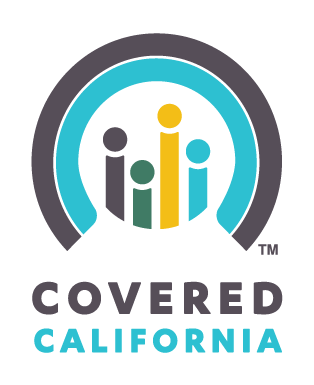 Get Brand-Name Health Insurance
Top-Quality Health Plans
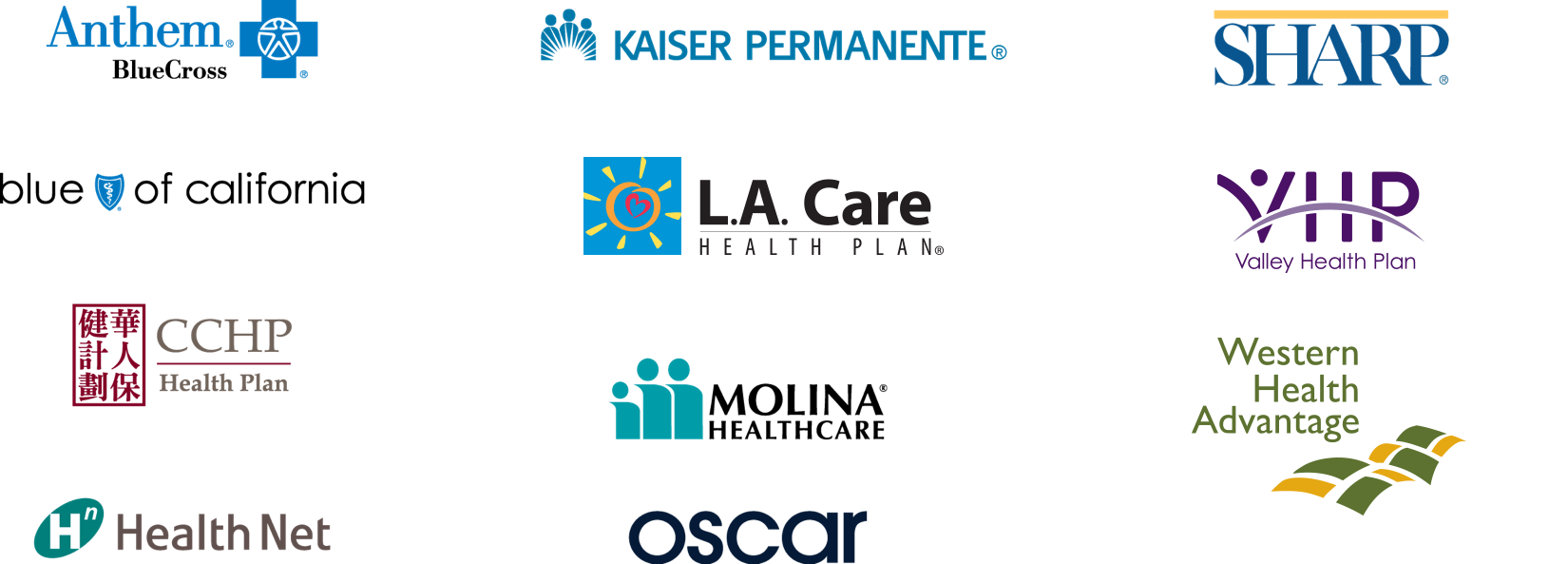 [Speaker Notes: Covered California is working hard on behalf of consumers and they’ve made it a priority to offer consumers brand-name health insurance plans through Covered California.  

For 2020 health coverage, there are 11 qualified health plans to choose from, and health insurance companies vary by region.

These are brand-name plans, just like the ones you get on the individual market or through your employer.

There are six steps to follow when reviewing and choosing your plan.]
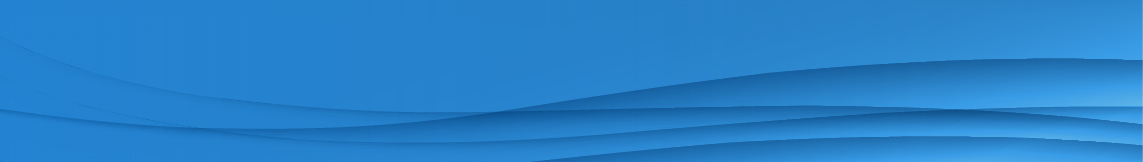 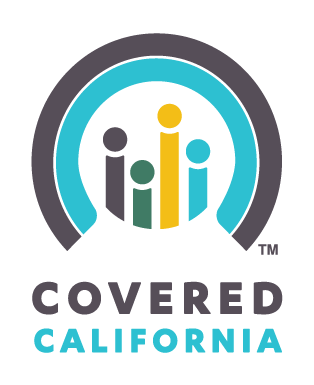 Six Steps to Health Insurance
1.	Shop and Compare– Get a quick estimate.
2.	Apply– Now you’re ready to apply.
3.	Get Help– Call or go online for free 	assistance.
4.	Review Your Choices
      	– Compare options and costs.
5.	Payment Options
      	– Pay online or wait for the bill to come in the mail.
6.	Congratulations! You’re Covered 
       	– Start using your coverage.
[Speaker Notes: To get started, just follow these six simple steps to complete your enrollment and begin getting the care you need and deserve. 
Shop and Compare. Get a quick estimate of what your health insurance may cost.
Apply. Once you know the ballpark figure, you’re ready to apply.
Get Help. If you need free, confidential assistance, call toll-free 800-300-1506 or go online to CoveredCA.com to find a local expert to help you enroll.
Review your choices. Compare the cost of different insurance plans and the options they offer, and make a selection that’s best for you and your family.
Choose how you want to pay. You can pay online or you can wait for your bill to arrive in the mail.  Either way, 
You’re covered. Start using your health coverage to get the care you deserve. 

If you’re still not ready or think it costs too much, think again. Financial help is available.]
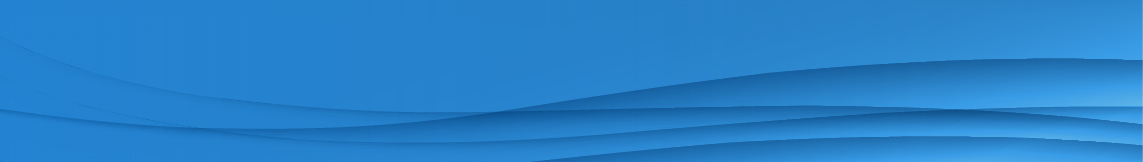 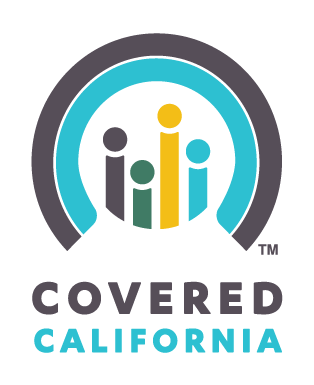 Financial Help is Available
Don’t leave your money on the table!
Financial help is available through Covered California to help pay your monthly premium.
Federal and state subsidies are lowering some consumers’ monthly health care costs by 70 percent.
New state subsidy program saves some consumers an average of $500-$600 per month
9 out of 10 Covered California members receive financial help to reduce health care costs
[Speaker Notes: Covered California can help you access financial assistance to help pay for your health insurance. 
Did you know that the average consumer saves 70 percent off their monthly premium, thanks to financial help only available through Covered California?
State and federal subsidies are lowering health care costs for some consumers from about $880 monthly to about $270 monthly, a 70 percent reduction.
Some consumers are saving an average of $500 per month in health care costs because of new state subsidies, including middle income consumers
And 9 out of 10 Covered California members receive some type of financial help to reduce monthly health care costs.

Unfortunately, Covered California has found that many uninsured Californians, including many Black Californians, are unaware of the financial help available.]
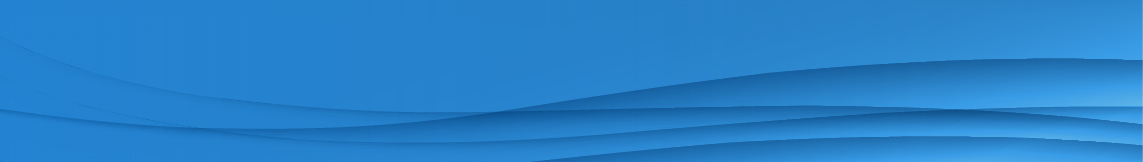 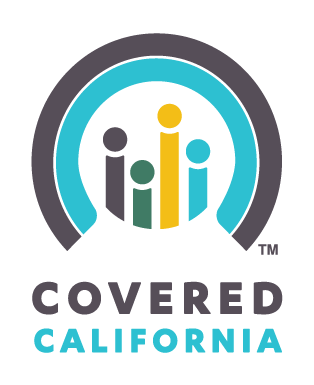 What Coping Looks Like
Praying nothing will happen.
Using the emergency room for general medical treatment — and walking away with a hefty emergency room bill.
Taking unnecessary risks with your health — refusing to see a doctor.
Diagnosing your own illness.
Using home remedies to “treat” illness.
Never being able to shake an illness.
Not knowing what is bothering you.
Living with higher stress.
Facing the threat of bankruptcy due to high medical bills.
[Speaker Notes: When people just cope without being able to see a doctor or get treated for a serious illness, the outcomes are usually not good. We all know friends and family who are coping, in hopes that they’ll get better.  Here are some examples of what coping looks like:

Praying nothing will happen.
Using the emergency room for general medical treatment, and walking away with a hefty emergency room bill. 
Taking unnecessary risks with your health — refusing to see a doctor.
Diagnosing your own illness.
Depending on home remedies to treat illness.
Never being able to shake an illness.
Not knowing what is bothering you.
Living with higher stress.
Facing the threat of bankruptcy due to high medical bills.
Most importantly, coping is risky for our community.]
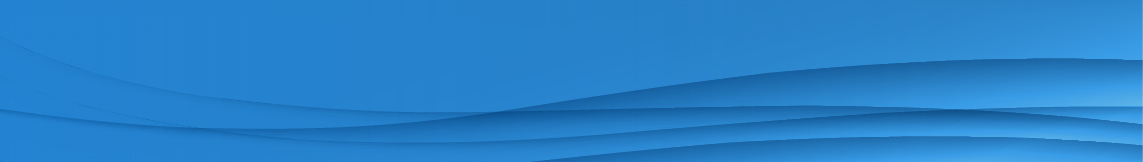 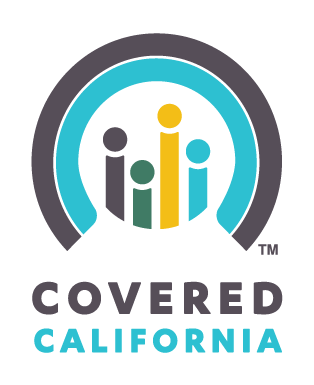 Coping is Risky
Generally, Blacks have the highest mortality rate of any racial and ethnic group for cancer. 
Black women are 40 percent more likely to die from breast cancer.
Black adults are 40 percent more likely to have high blood pressure and 18 percent less likely to have their blood pressure under control.
Black adults are also twice as likely to be diagnosed with diabetes.
The infant mortality rate among Blacks is 2.3 times that of non-Hispanic whites, and Black infants are 4 times more likely than non-Hispanic white infants to die due to complications related to low birthweight.
[Speaker Notes: In addition, coping without insurance is just plain risky. Here’s why:
In addition to being disproportionately impacted by the coronavirus and get the virus at higher rates, Blacks generally have the highest mortality rate of any racial and ethnic group for cancer and for most major cancers individually, including stomach, liver, prostate and colon cancers.
Even though the rate of breast cancer incidence is 10 percent lower among Black women, they are 40 percent more likely to die from the disease. Earlier screening and detection for Black women could help reduce this death rate.
Although Black adults are 40 percent more likely to have high blood pressure, they are 18 percent less likely than their non-Hispanic white counterparts to have their blood pressure under control.
Black adults are also twice as likely to be diagnosed with diabetes.
And, the infant mortality rate among Blacks is 2.3 times that of non-Hispanic whites, and Black infants are 4 times more likely than non-Hispanic white infants to die due to complications related to low birthweight.
The bottom line on coping is this: When we cope without health insurance, we neglect what’s important. And the way we live today, everything that is important is insured.]
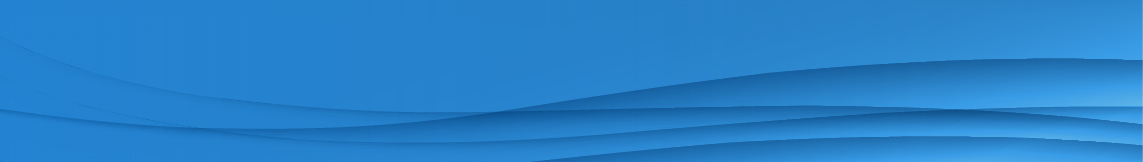 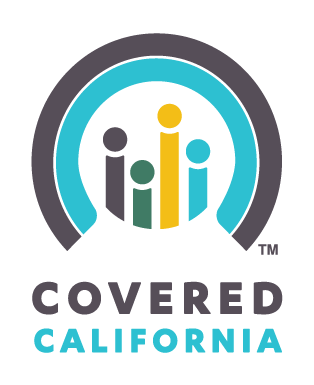 You Can Get Help
An estimated 67,000 Black Californians are eligible to sign up and receive financial help but have not yet enrolled in a Covered California health plan.
Eligible Californians don’t have to cope; more money is available than ever before to greatly help reduce your monthly health care costs.
[Speaker Notes: If you are eligible for Covered California, financial help is available to greatly help reduce your monthly health care costs. There’s no reason to leave your money on the table by refusing to sign up.  

About 67,000 Black Californians are eligible to sign up for health coverage and receive financial help, but have not yet enrolled in a Covered California health plan.

Coping without health insurance is unnecessary and risky: If you’re eligible, please take advantage of the money available to you and sign up right away; if you know someone who is eligible, please tell them what you’ve heard today and encourage them to get signed up. 

You may be asking yourself why this is so important.  It’s important because your life is important and you matter, especially during this era of COVID-19]
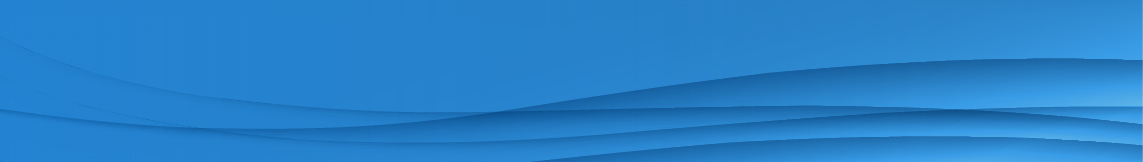 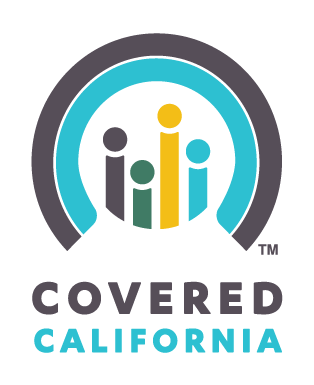 It’s Not Just Health Care — It’s Life Care
Cultivating a Culture of Coverage
Everything important is worth insuring.
– Peace of mind for you and your family.
Regular visits to your health care provider put you in the driver’s seat.
– Preventive care means you know what’s going on with your body at all times.
Affordable monthly premiums give you access to hospital stays, treatment for serious illness, and dignity for you and your family.
– No worries about being turned away or going bankrupt when a medical emergency happens.
[Speaker Notes: Our goal is to create a community in which everyone is insured, and having health care insurance becomes a way of life. 

That’s why our church is working with Covered California to make sure no one is without health insurance in our state. 

Just as our lives are assured for all eternity through the gift of salvation, we must be good stewards here on the earth and insure our lives here and now.  
Being a good steward means that we are to take care of our body, which is the temple of the Holy Spirit, according to 1 Corinthians 6:19.
When we talk about good health, we are talking about economic stability, social stability, and family stability; all these things are connected and health care doesn’t stand apart from them.  

So we encourage you to walk by faith and not by sight, and please get enrolled today.]
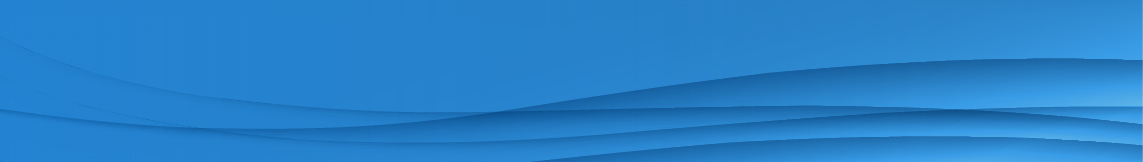 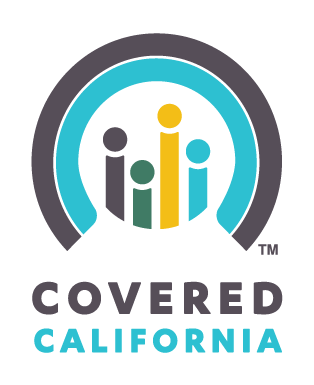 Enrollment Calendar
If you are:
Signing up for Covered California the first time: 
Any Californian that doesn’t have health insurance can enroll for Covered California health plans  through a Special Enrollment Period underway from February 2021 through May 15, 2021, due to the coronavirus pandemic.

Open Enrollment Period begins Nov. 1, 2021 and runs through Jan. 31, 20212
Renewing or changing existing Covered California health plans:
Renewals period runs from November. 1, 2021 through December 15 , 2021
Individuals and families with low incomes may be eligible for no-cost or low-cost Medi-Cal health plans, and can enroll at any time.
[Speaker Notes: If you are:

If you currently don’t have health insurance, you can enroll for Covered California coverage through a Special Enrollment period underway from February 2021 through May 15, 2021, due to the coronavirus pandemic.
If you’re having a baby, getting married, lost your job and have no health  insurance, or are turning 26 years old, you can also sign up for health coverage through Special Enrollment, which occurs year round.
Open Enrollment to sign up for new Covered California health plan and renew or change your existing plans begins in the Fall 2021.
If you’re eligible for Medi-Cal, you can sign up at any time for their no-cost or low-cost health plans, since Medi-Cal enrollment is year-round.]
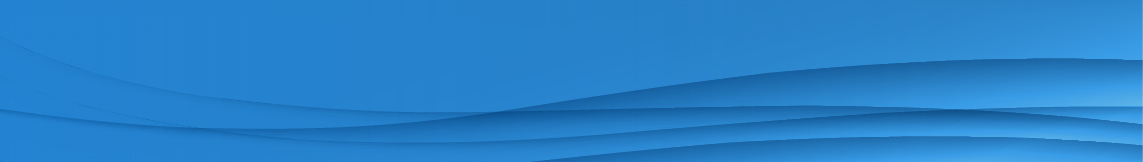 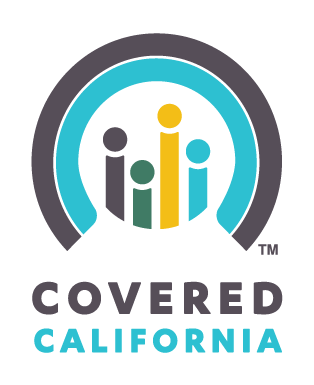 Enroll Today
1. 	Enrollers are available today to talk to you about your health insurance needs and put you on the road to good health.
2.	Visit CoveredCA.com. Click on “Find Local Help to Enroll” to locate a Certified Insurance Agent or Certified Enrollment Counselor near you.
3.	Call (800) 300-1506.
[Speaker Notes: Enrollers are available today to talk to you about your health insurance needs and put you on the road to good health. It’s free and it’s confidential.
Visit CoveredCA.com
Call 1-800-300-1506.]
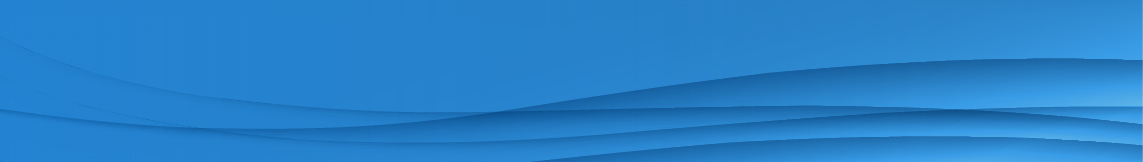 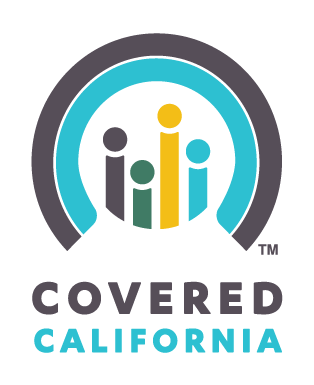 The Final Word
The Bible tells us that God’s plan for us is to be in good health and to prosper. 
3 John 2 says “Beloved, I pray that you may prosper in all things and be in health, just as your soul prospers.”
[Speaker Notes: I’ll leave you with this word from scripture:

The Bible tells us that God’s plan for us is to be in good health and to prosper. 1 John 2 says “Beloved, I pray that you may prosper in all things and be in health, just as your soul prospers.”]
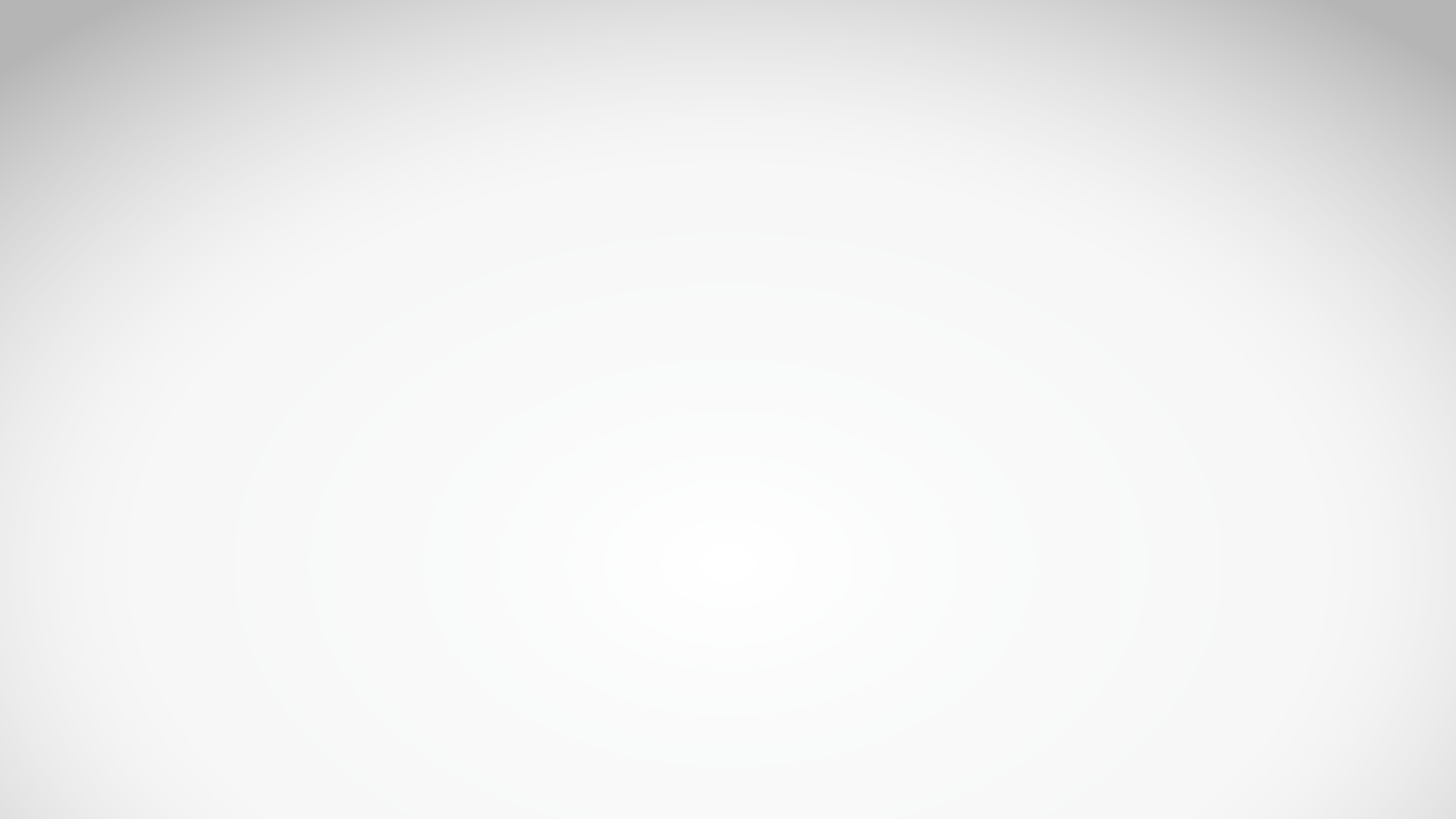 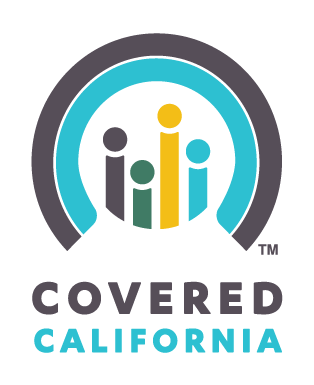 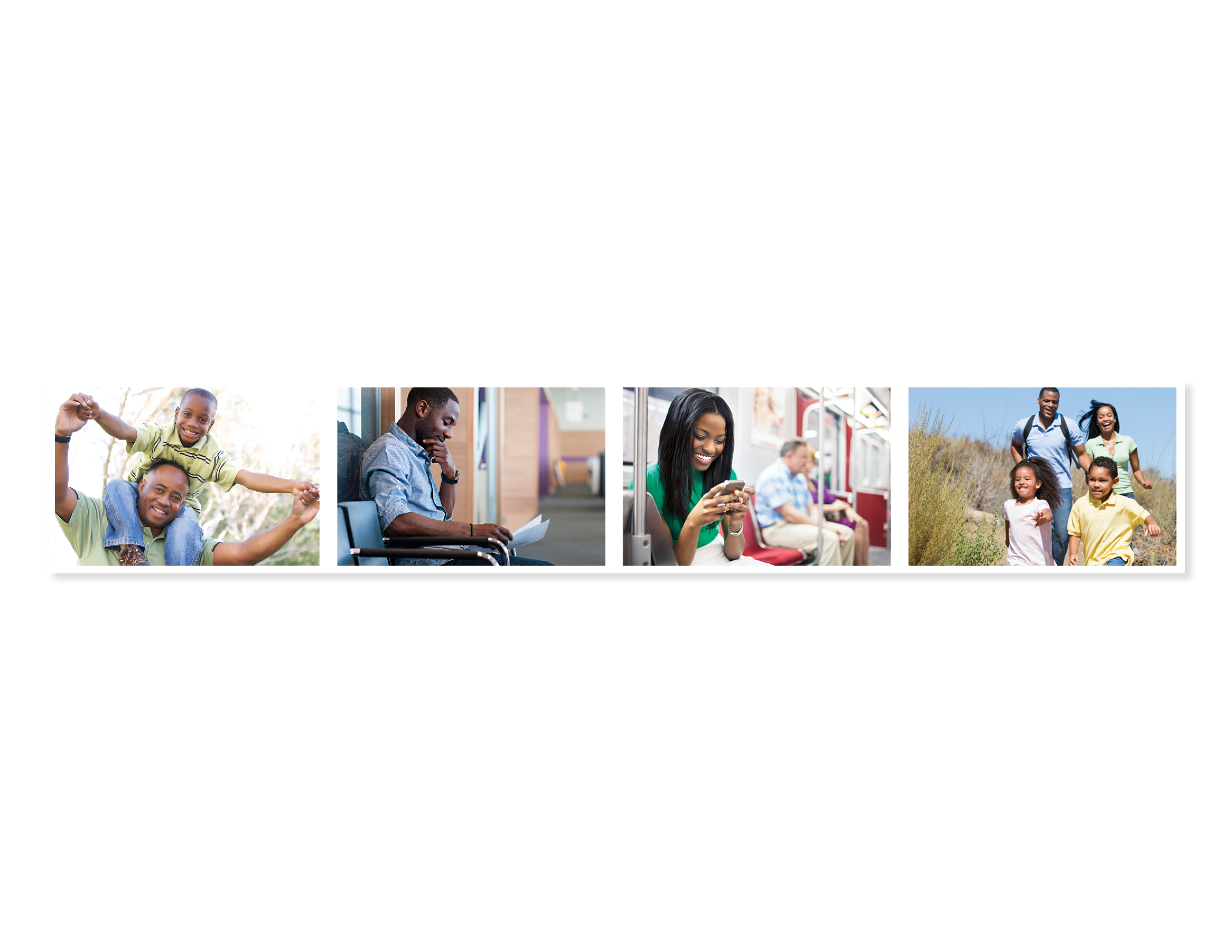 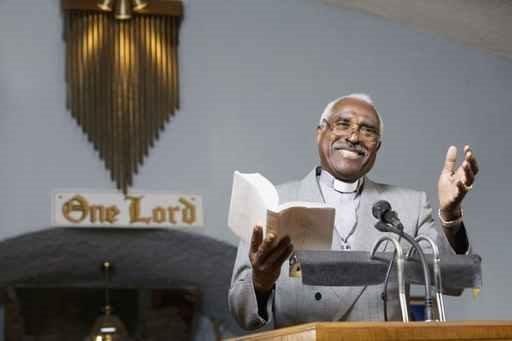 Thank You